II этап – планирующе-подготовительный. (предварительный)

Разработка плана-cхемы достижения цели.  
Включение в план проекта занятий, игр и  других видов детской 
деятельности.
 Подбор сказок, стихотворений, загадок, песен, иллюстраций к ним, соответствующей литературы.Подборка консультаций для родителей.
Домашние задания для выполнения с родителями.
План-схема:
« Любимые сказки »
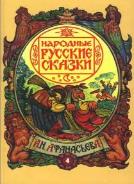 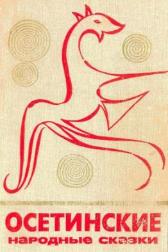 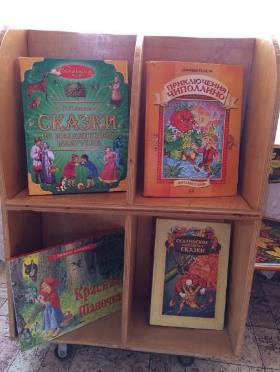 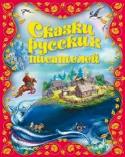 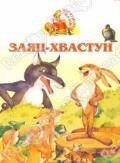 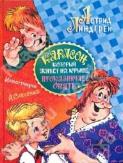 Оформление и пополнение книжного уголка сказками разных жанров.
« Книга-источник знаний»
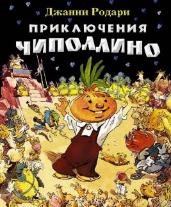 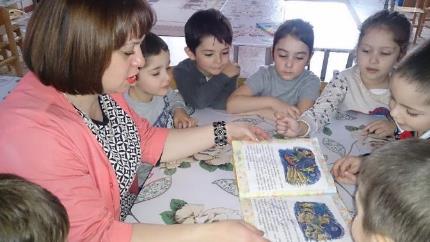 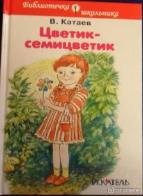 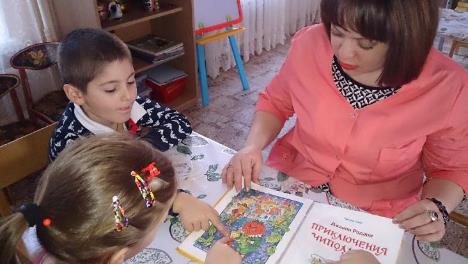 Ежедневное чтение сказок с рассматриванием иллюстраций художников к сказкам (русских народных, разных народов, сказкотерапия, коррекционные сказки) .
III  этап – информационно-операционный. (практический)

    Внедрение в воспитательно – образовательный процесс эффективных приёмов по расширению знаний дошкольников о сказках.     Работа по плану с детьми, родителями, педагогами.
    Изготовление детьми героев и декораций нетрадиционными способами.
    Подведение итогов, анализ ожидаемого результата.
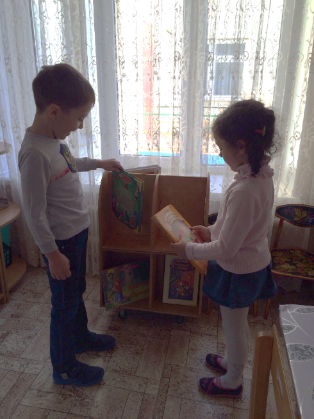 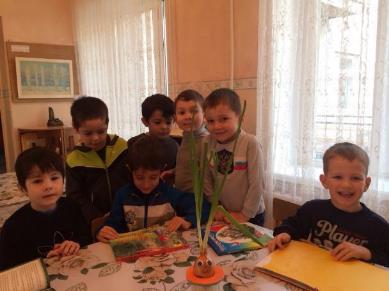 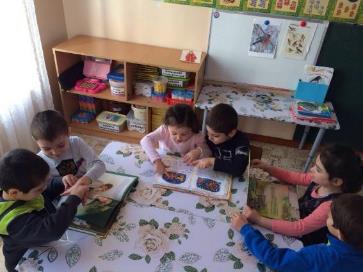 Чтение сказок, стихотворений, загадок. Просмотр иллюстраций к ним.
Взаимодействие со специалистами
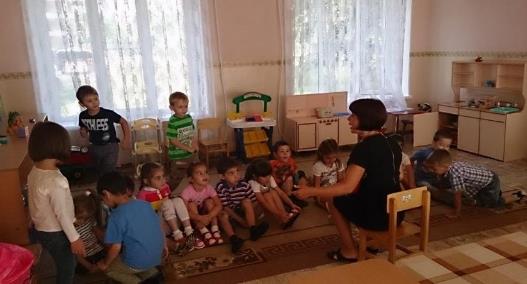 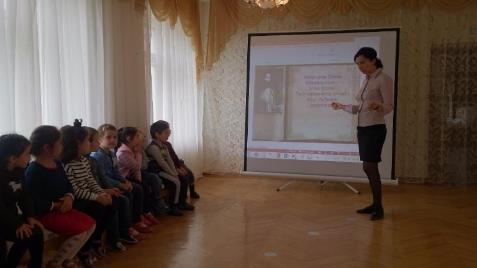 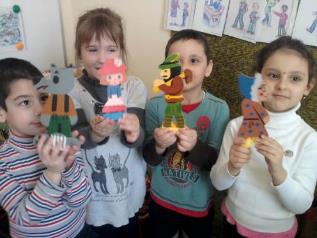 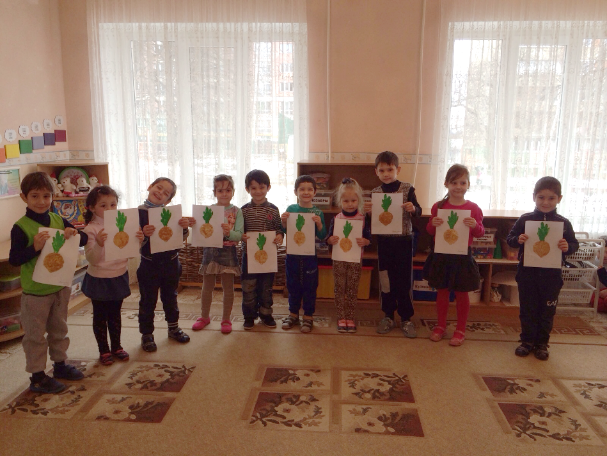 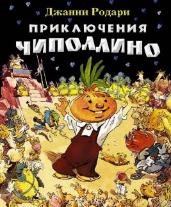 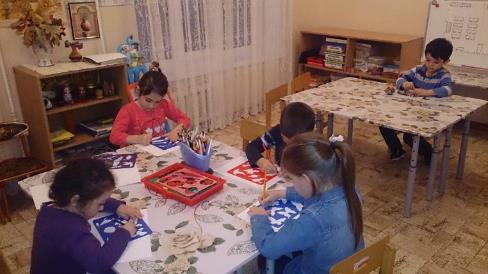 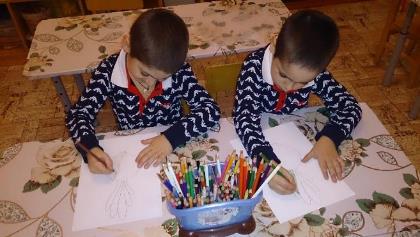 Рисование иллюстраций к сказкам детьми. Лепка героев и сюжетов сказок.
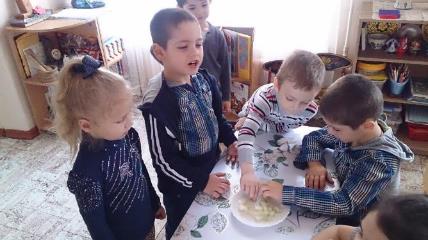 « Лук от семи недуг »
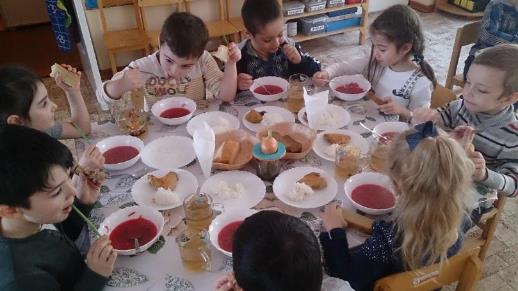